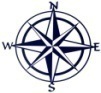 СХЕМА ГРАНИЦ РЫБОВОДНОГО УЧАСТКА №1
Описание границ  рыбоводного
участка
Наименование рыбоводного
участка
длина (м),
ширина (м),
площадь (га)
Муниципальное 
образование, 
вид рыболовства
Географические координаты точек
(с использованием системы         координат WGS84)
№
точ    Е (долгота),   N (широта) 
ки    
1.           63°24′43″   55°2′22″
       63°25′32″   55°2′31″  
       63°25′8″     55°2′6″
Площадь – 83 га
Альменевский
район
Иванковский
сельский совет
оз. Иванково
Товарное рыбоводство
оз. Иванково
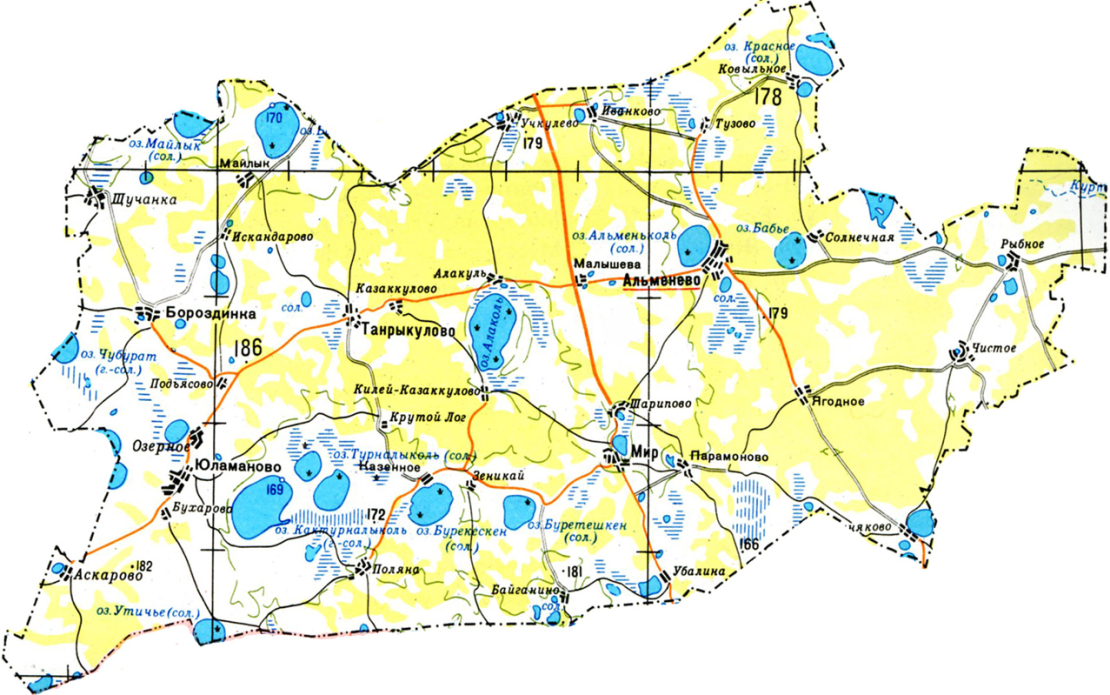 от т. 1 до т. 2 по береговой линии; от т. 2 до т. 3 по береговой линии; от т. 3 до т. 1 по береговой линии.
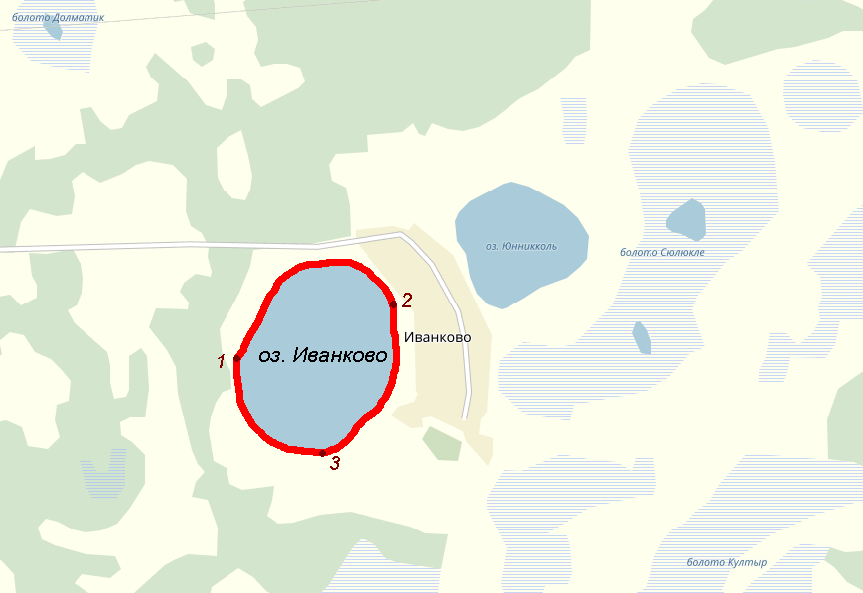 Условные обозначения:
-  Граница рыбоводного
     участка